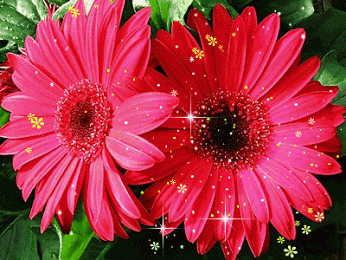 শুভেচ্ছা
শিক্ষক পরিচিতি
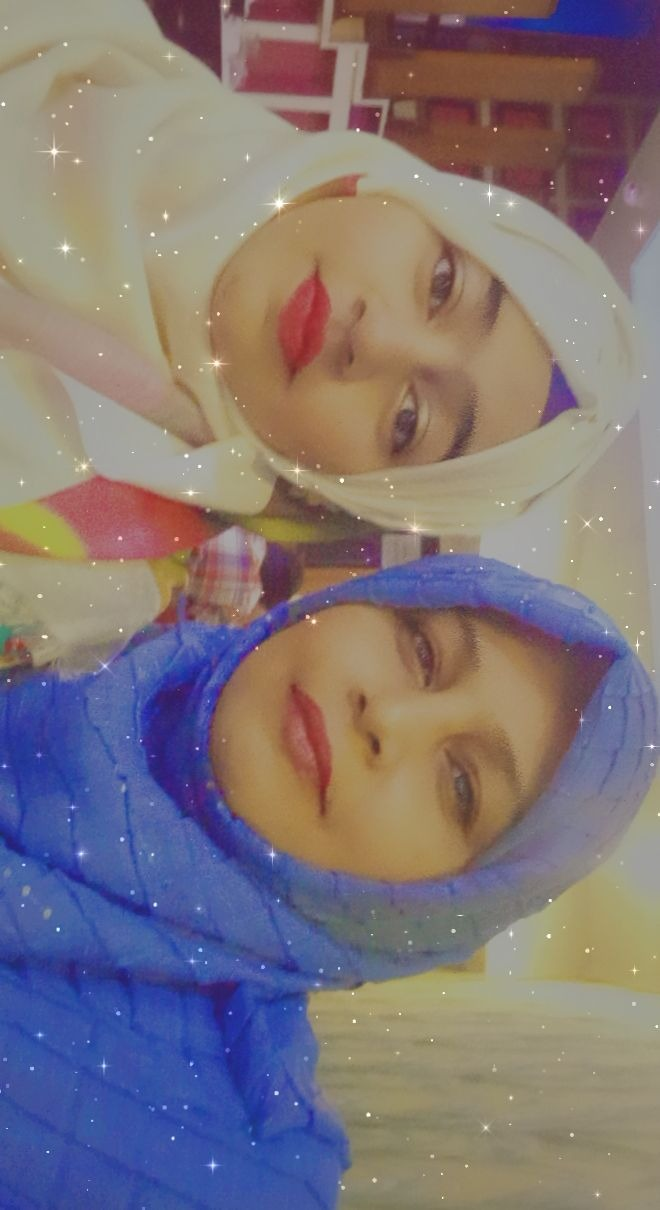 মোসাররাত আখতার লুনা
সহকারী অধ্যাপক ইতিহাস বিভাগ
কুণ্ডেশ্বরী বালিকা মহাবিদ্যালয়
রাউজান,চট্টগ্রাম।
email:musarratctg@gmail.com
পাঠ পরিচিতি
ইতিহাস ১ম পত্র
একাদশ-দ্বাদশ শ্রেণি

দ্বিতীয় অধ্যায়ঃইংরেজ ঔপনিবেশিক শাসনঃকোম্পানি আলম
ওয়ারেন হেস্টিংস
শিখন ফল
হেস্টিংসের প্রাথমিক অসুবিধা সমূহ সম্পর্কে জানতে পারবে।
হেস্টিংসের শাসনতান্ত্রিক সংস্কার সম্পর্কে জানতে পারবে।
হেস্টিংসের অর্থনৈতিক সংস্কার সম্পর্কে জানতে পারবে।
হেস্টিংসের অযোধ্যা নীতি সম্পর্কে জানতে পারবে।
রোহিলা যুদ্ধ সম্পর্কে জানতে পারবে।
ওয়ারেন হেস্টিংস
মাত্র ১৮ বছর বয়সে তিনি ক্লাইভের মতো কোম্পানির সামান্য কর্মচারী হিসেবে উপমহাদেশে আগমন করেন। নিজের মেধা এবং কর্মদক্ষতার গুণে তিনি কাশিমবাজার রেসিডেন্ট পদে উন্নীত হন।সিরাজ-উদ-দ্দৌলার কাশিমবাজার অভিযানকালে তিনি বন্দী হন এবং পরে মুক্তি লাভ করে কলকাতা কাউন্সিলের সদস্য পদ লাভ করেন। ১৭৬৪ খ্রিস্টাব্দে বক্সারের যুদ্ধান্তে তিনি স্বদেশ ফিরে যান। ইতিমধ্যে উপমহাদেশে কোম্পানির শাসন ব্যাপারে অরজকতা  এবং দুর্নীতি দেখা দিলে ১৭৭১ খ্রিস্টাব্দে তিনি পুনরায় মাদ্রাজ কাউন্সিলের সদস্য পদ লাভ করে উপমহাদেশে প্রত্যাগমন করেন।
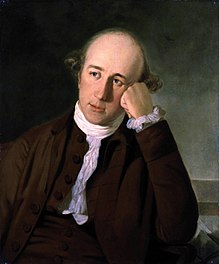 ওয়ারেন হেস্টিংস
এ সময় তাকে ১১৭৬ বাংলা সালের (১৭৭০) খ্রিস্টাব্দের ভয়াল দুর্ভিক্ষের পরিণতি হিসেবে বাংলার রাজনৈতিক বিশৃঙ্খলা,সামাজিক অস্থিরতা এবং অর্থনৈতিক কঠিন দূরবস্থার মোকাবেলা করতে হয়।বাংলার দুর্ভিক্ষ পীড়িত অসহায় জনসাধারণকে বাঁচাবার জন্য তিনি ব্রিটিশ পার্লামেন্টের নিকট আর্থিক সাহায্যের আবেদন করেন। ফলে ১৭৭৩ খ্রিস্টাব্দে ব্রিটিশ পার্লামেন্ট আইন (Regulating Act)  করে তাকে বাংলার গভর্নর জেনারেল পদে উন্নীত করে আর্থিক সাহায্য মঞ্জুর করেন।
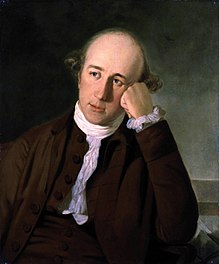 হেস্টিংসের  প্রাথমিক অসুবিধা সমূহঃ
প্রথমতঃছিয়াত্তরের ভয়াল  দুর্ভিক্ষের বাংলার এক-তৃতীয়াংশ লোকের অকাল মৃত্যু ঘটে। ফলে বাংলার বহুগ্রাম এবং সবুজ প্রান্তর উজার হয়ে যায় এবং উর্বর জমি মরুভূমিতে পরিণত হয়। 
দ্বিতীয়তঃক্লাইভের প্রবর্তিত দ্বৈত শাসন নীতির ফলে দেশে প্রশাসনিক জটিলতা সৃষ্টি হলে অর্থনৈতিক মেরুদণ্ড ভেঙে পড়ে।। ফলে রাজকোষ কপর্দকশূন্য  হয়ে যায়।
 তৃতীয়তঃ শাসনতান্ত্রিক দুর্বলতার জন্য কোম্পানির কর্মচারীরা দুর্নীতিপরায়ন হয়ে ওঠে। তারা ব্যক্তিগত স্বার্থে ব্যবসায়-বাণিজ্যে এবং অসাধু উপায়ে অর্থ উপার্জনে লিপ্ত হয়ে পড়ে। ফলে বিচার ব্যবস্থাও দুর্নীতিতে নিমজ্জিত হয়। 
চতুর্থতঃদাক্ষিণাত্যে মারাঠা শক্তির উত্থান ব্রিটিশ শক্তির প্রতি হুমকিস্বরূপ ছিল। অন্যদিকে ইংরেজদের বিতারণ  এবং প্রতিশোধ গ্রহণের জন্য মহীশূরের হায়দার আলী সুযোগ খুঁজছিলেন। এমনই এক বিপদ সংকুল পরিবেশে ওয়ারেন হেস্টিংসকে বাংলা শাসনভার গ্রহণ করতে হয়। এ সময় বাংলা আর্থ-সামাজিক অবস্থার বর্ণনা দিতে গিয়ে ঐতিহাসিক স্যার আলফ্রেড বলেন, “দুর্নীতিতে উপমহাদেশে ইংরেজদের ভাগ্য সর্বনিম্ন স্তরে নিমজ্জিত ছিল।”
হেস্টিংসের শাসনতান্ত্রিক সংস্কার
দ্বৈত শাসন ব্যবস্থার অবসানঃ ক্লাইভ কর্তৃক প্রবর্তিত দ্বৈত শাসন  ব্যবস্থার অবসান হেস্টিংসের রাজত্বকালের একটি উল্লেখযোগ্য ঘটনা। এ শাসন ব্যবস্থায় দুর্নীতি এবং অরাজকতার ফলে বাংলাদেশে ইংরেজদের মর্যাদা সর্বনিম্ন স্তরে নেমে এসেছিল।পূর্বে রাজস্ব এবং দিওয়ানি লাভের সুযোগ-সুবিধা কোম্পানি ভোগ করলেও দিওয়ানি সংক্রান্ত সকল দায়িত্ব নবাবের ওপর ন্যস্ত ছিল। ১৭৭২ খ্রিস্টাব্দে অত্যাচারের অভিযোগে হেস্টিংস বাংলা ও বিহারের ডেপুটি নবাবের পদ দুটি  বাতিল করে রাজস্ব ও দিওয়ানি সংক্রান্ত দায়িত্ব কোম্পানির শাসনাধীনে আনয়ন করেন। অতঃপর বিচারের জন্য রেজা খান ও সেতাব রায়কে পদচ্যুত করে কলকাতায় স্থানান্তর করা হয়।
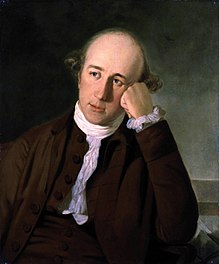 রাজস্ব সংস্কার
হেস্টিংস রাজস্ব ব্যবস্থার গুরুত্বপূর্ণ সংস্কার সাধন করে কালেক্টর নামক ইংলিশ কর্মচারীদের উপর দায়িত্ব অর্পণ করেন। রাজস্ব বিভাগের দুর্নীতি দমন এবং এর সুষ্ঠু পরিচালনার জন্য রাজকোষ মুর্শিদাবাদ থেকে কলকাতায় স্থানান্তর করে একটি রাজস্ব বোর্ড গঠন করেন।রাজকোষাগারের শূন্যতা পূরণের জন্য পাঁচ বছর মেয়াদি সর্বোচ্চ মূল্যে জমিদারি ইজারা দেয়ার নিয়ম প্রবর্তন করে কোম্পানির আয় বৃদ্ধির ব্যবস্থা করেন। ইতিহাসে এটা পাঁচশালা বন্দোবস্ত নামে পরিচিত।  এ ব্যবস্থায় অর্থলোভী জমিদাররা অধিক মূল্যে ভূমি রাজস্ব বন্দোবস্ত ক্রয় করে অত্যাচার উৎপীড়নের মাধ্যমে জনগণের নিকট থেকে অর্থ উপার্জন করতো। ফলে জনসাধারণের দুঃখ-দুর্দশা সীমা ছাড়িয়ে যায়।
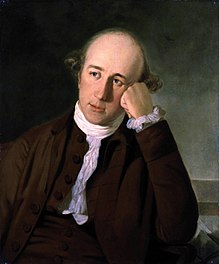 বিচার ব্যবস্থার সংস্কার
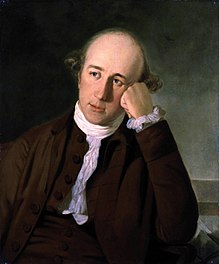 হেস্টিংস বিচার বিভাগকে রাজস্ব বিভাগ থেকে পৃথক করে প্রত্যেক জেলায় একটি করে দিওয়ানি এবং ফৌজদারী আদালত স্থাপন করেন।পূর্বে রাজস্ব এবং জমি সংক্রান্ত যাবতীয় মামলার বিচারের ভার দেওয়ানদের ওপর ন্যস্ত ছিল।হেস্টিংস বিচার ব্যবস্থাকে কার্যকারী এবং ত্বরাম্বিত করার উদ্দেশ্যে দিওয়ানি মামলার বিচারভার রাজস্ব আদায়কারী কালেক্টরদের ওপর এবং ফৌজদারী মামলার বিচার ভার দিওয়ানি আদালত এবং একটি সদর নেজামত আদালত নামে দুটি উচ্চ আদালত স্থাপন  করে বিচার ব্যবস্থার দক্ষতা বৃদ্ধি করেন।
অর্থনৈতিক সংস্কার
ভয়াবহ দুর্ভিক্ষের ছোবল থেকে বাংলার দুর্ভিক্ষপীড়িত জনগণকে বাঁচানোর জন্য তিনি ব্রিটিশ পার্লামেন্টের নিকট থেকে দশ লক্ষ পাউণ্ড ঋণ গ্রহণ করেছিলেন।সেজন্য শাসনভার গ্রহণ করে কোম্পানির ঋণ পরিশোধ এবং আর্থিক উন্নতির জন্য ব্যয় সংকোচন নীতি গ্রহণ করেন।তিনি দিল্লির সম্রাট শাহ আলমকে দেয় বার্ষিক ছাব্বিশ লক্ষ টাকা এবং কারা ও এলাহাবাদ জোরপূর্বক দখল করে পুনরায় অযোধ্যার নবাবকে ৫০ লক্ষ টাকার বিনিময়ে প্রধান করেন।তিনি বাংলার নবাবের বার্ষিক ভাতা ৩২ লক্ষ টাকা থেকে ১৬ লক্ষ টাকায় হ্রাস করে কোম্পানির আয় বৃদ্ধি করন।
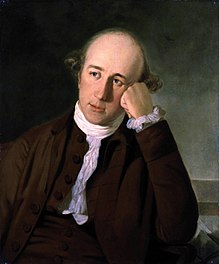 ক্লাইভের মত হেস্টিংসও সম্ভাব্য মারাঠা আক্রমণের বিরুদ্ধে ইংরেজ ও মারাঠাদের মধ্যে অযোধ্যাকে শক্তিশালী মধ্যবর্তী রাজ্য হিসেবে গড়ে তুলতে সচেষ্ট হন।এ উদ্দেশ্যে তিনি মারাঠাদের আশ্রিত সম্রাট শাহআলমকে দেয় বাৎসরিক ৫০ লক্ষ টাকার বিনিময়ে অযোধ্যার নবাবকে প্রদান করে বারানসীর সদ্ধিচুক্তি স্বাক্ষর করেন।এ চুক্তিতে আরও উল্লেখ থাকে যে,হেস্টিংস যে পরিমান ব্রিটিশ সৈন্য দিয়ে অযোধ্যার নবাবকে সাহায্য করবেন তাঁর ভরন পোষণের দায়িত্ব অযোধ্যাকেই বহন করতে হবে।এই বারানসীর সন্ধি তাকে পরবর্তীকালে রোহিলা যুদ্ধে জড়িয়ে ফেলে।বারানসীর সন্ধি হেস্টিংসের হীনমন্যতারই পরিচয় বহন করে।
হেস্টিংসের অযোধ্যা নীতি
রোহিলা যুদ্ধ
বর্তমান যুক্ত প্রদেশের অধিবাসিরা রোহিলা আফগান নামে পরিচিত ছিলেন।রোহিলা সর্দার হাফিজ রহমত খান মারাঠা আক্রমনের ভয়ে ভীত হয়ে ১৭৭২ খ্রিষ্টাব্দে সেনাপতি রবার্ট বার্কারের উপস্থিতিতে অযোধ্যার নবাবের সাথে প্রতিরক্ষামূলক শান্তিচুক্তি স্বাক্ষার করেন।
১৭৭৪ খ্রিষ্টাব্দে ব্রিটিশ সৈন্যের সাহায্যে সুজাউদ্দৌলা মিরনপুর কাটরার যুদ্ধে রোহিলাদের পরাজিত করে রোহিলাখণ্ড অযোধ্যার অন্তর্ভূক্ত করেন।যুদ্ধে রোহিলা সর্দার হাফিজ রহমত নিহত হন।
মূল্যায়ন
১।হেস্টিংস কে ছিলেন?
২।ক্লাইভের দ্বৈত শাসনের অবসান  ঘটান কে?
৩।পাঁচশালা বন্দোবস্ত কে প্রবর্তন করেন?
৪।রোহিলা সর্দারের নাম কি ছিল?
৫।হেস্টিংসের রাজস্ব ব্যবস্থার দায়িত্ব ভার কাদের উপর অর্পণ করেন? ৬।হেস্টিংসের বিচার বিভাগীয় সংস্কারে জন্য কি ব্যবস্থা নিয়ে ছিলেন?
চলো জেনে নেওয়া যাক
১।হেস্টিংস কোম্পানি আমলে ভারতের গভর্ণর জেনারেল ছিলেন।
২।হেস্টিংস ক্লাইভের দ্বৈত শাসনের অবসান ঘটান।
৩।হেস্টিংস পাঁচশালা বন্দোবস্ত প্রবর্তন করেন।
৪।রোহিলা সর্দারের নাম হাফিজ রহমত খান।
৫।হেস্টিংস কালেক্টর নামক ইংরেজ কর্মচারীদের উপর রাজস্ব ব্যবস্থার দায়িত্বভার অর্পণ করেন।
৬।হেস্টিংস বিচার ব্যবস্থাব সংস্কারের জন্য প্রত্যেক জেলায় একটি করে দিওয়ানি এবং ফৌজদারী আদালত স্থাপন করেন।
বাড়ীর কাজ
১।হেস্টিংস কী কারণে ক্লাইভ প্রবর্তিত দ্বৈত শাসনের অবসান ঘটান?
২।হেস্টিংস বিচার ব্যবস্থার সংস্কার সাধন করে কী কী পরিবর্তন আনয়ন করেন?
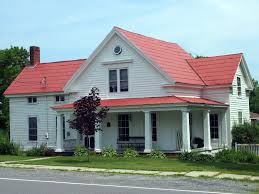 ধন্যবাদ